3D SWOT 分析テンプレート
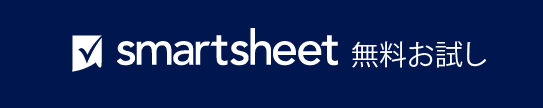 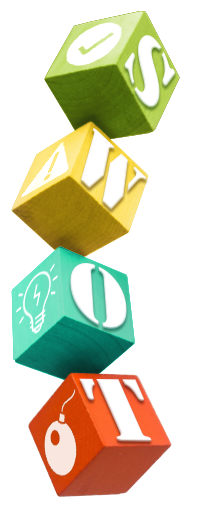 強み 1
2
3
4
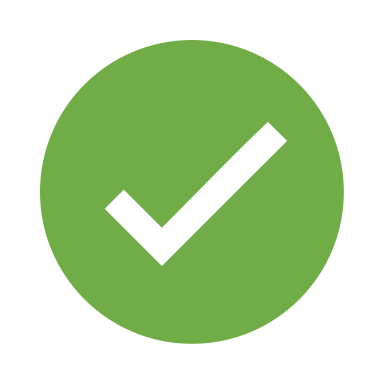 強み
弱み 1
2
3
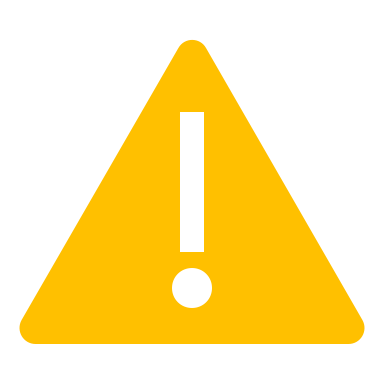 弱み
機会 1
2
3
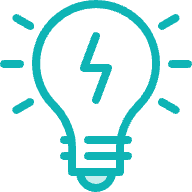 機会
脅威 1
2
脅威